Select
Arithmetic Expression
Arithmetic expression may contain:
columns name, constant, numeric values and the arithmetic  operators (+, -, *, /).

Example:
View the employees name with their salaries, which  increased by 10%.
View the employees name with their salaries, which  increased by 10%.
select ename , salary + salary * 0.1 from employee;
The WHERE Clause
The WHERE clause is used to extract only those records that fulfill a  specified criterion.
Operators Allowed in the WHERE Clause
HAVING
It is often used with the group by clause in the select statement to  filter group of rows based on a specified condition.
Having clause works as where clause if it is not used with group by  clause, but the difference between them is that the where clause is  used to filter rows, while the having clause is used to filter groups of  rows.
Syntax:
select	column_name(s)	from	table_name	where	condition
group by column_name(s)
condition ;
having
HAVING
Syntax:
SELECT column_name(s)FROM table_nameWHERE conditionGROUP BY column_name(s)HAVING conditionORDER BY column_name(s);
Example
For each department where more than 10 employees work,  retrieve the department number, the number of employees  in the department, and their average salary.

select department_id, count(*), avg(salary) from employees  group by department_id	having count(*) >10;
Null functions
Ifnull ()
ifnull takes two arguments, ifnull(x1,x2), Where x1 and x2 are  expressions. The ifnull function returns x2 if x1 is NULL. If x1 is  not NULL, then x1 is returned.
select first_name, last_name, salary,  (commission_pct*salary) bonus, salary +  (commission_pct*salary) total from employees;
select first_name, last_name, salary,  (commission_pct*salary) bonus, salary +  (ifnull(commission_pct, 0)*salary) total from employees;
Character Functions
CONCAT
CONCAT(<c1>,<c2>) takes two arguments, where c1 and c2 are both strings. This  function returns c2 appended to c1. CONCAT returns the same results as using the  concatenation operator: c1||c2.

Example
select concat(first_name , last_name) name from employees;
LENGTH
LENGTH(<c>) takes a single argument, where c is a character string. This function  returns the numeric length in characters of c. If c is NULL, a NULL is returned.
Example
select length( first_name) from employees;
LOWER
LOWER(<c>) takes a single argument, where c is a character string. This function
returns the character string c with all characters in lowercase.
Example
select first_name, lower(first_name) from employees where  department_id = 100;

UPPER
UPPER(<c>) takes a single argument, where c is a character string. This function  returns the character string c with all characters in uppercase.
Example
select first_name, upper(first_name) from employees where  department_id = 100;
SUBSTR
SUBSTR(<c1>, <x>, <y>) takes three arguments, where c1 is a character string and  both x and y are integers. This function returns the portion of c1 that is y characters  long, beginning at position x. If x is negative, the position is counted backwards  (that is, right to left). This function returns NULL if y is 0 or negative. y defaults to  the remainder of string c1.
Example
select first_name, substr(first_name , 1 , 3) from employees  where department_id = 100;
SUBSTR
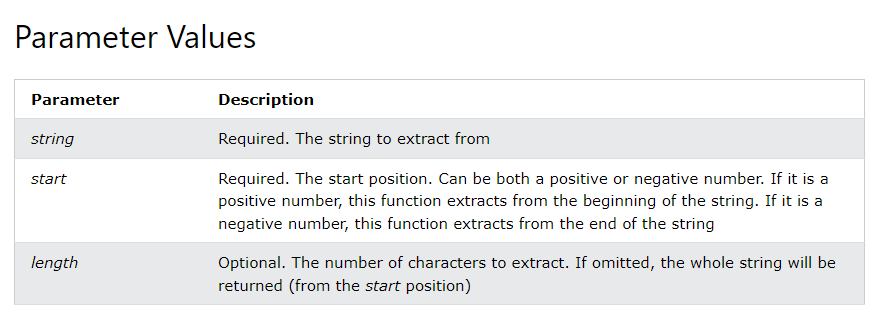 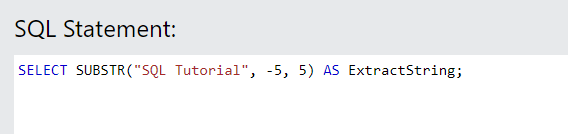 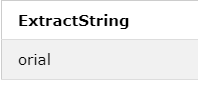 Numeric Functions
ABS
ABS(<n>) takes a single argument, where n is a number. This function returns the  absolute (positive) value of n.
CEIL
CEIL(<n>) takes a single argument, where n is a number. This function returns the  smallest integer that is greater than or equal to n.
FLOOR
FLOOR(<n>) takes a single argument, where n is a number. This function returns  the largest integer that is less than or equal to n.
POWER
POWER(<n1>, <n2>) takes two arguments, where n1 and n2 are numbers. This  function returns n1 to the n2th power.
Date Functions
ADDDATE 
The ADDDATE() function adds a time/date interval to a date and then returns the date.

SYSDATE
SYSDATE takes no arguments and returns the current date and time to the second.
DATE_FORMAT() 

The DATE_FORMAT() function formats a date as specified.
Syntax

DATE_FORMAT(date, format).


Ex:
SELECT DATE_FORMAT("2017-06-15", "%M %d %Y");